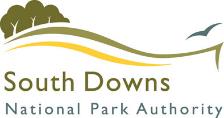 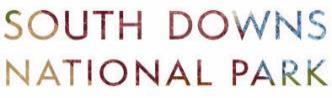 Large grant update

James Winkworth
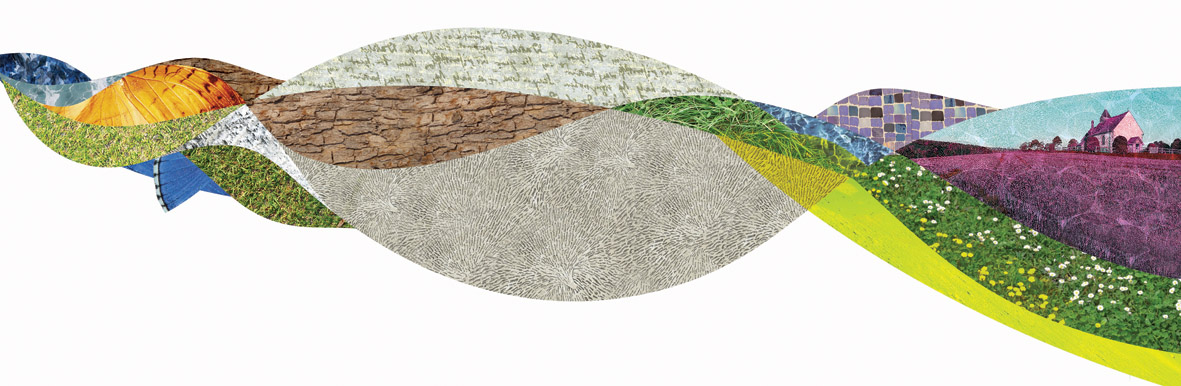 Our Partnership Approach
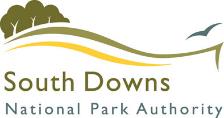 Fundraising takes place in 3 keyways:

Fundraising for projects lead by SDNPA

Fundraising for projects led by the South Downs Trust, in which the SDNPA is a key partner

Fundraising for projects led by the Trust and delivered by Partners
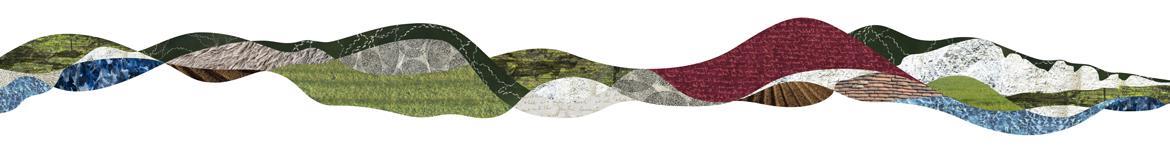 [Speaker Notes: Fundraising within the Income Generation team at the SDNPA takes place within three approaches. Fundraising for projects led by the SDNPA – for example the £300k secured from SELEP for Seven Sisters. Project led by the Trust but which the SDNPA is a core partner, for example Ouse Valley Climate Action (funding that could only be secured by a charity), Fundraising for project raised by the Trust and delivered by partners. This is the case for many of our habitat funds, for example Beelines, Trees for the Downs etc.]
Applications partner with the Trust only where the SDNPA cannot apply direct or where there is a distinct advantage to a Trust led application.
The Golden Rule
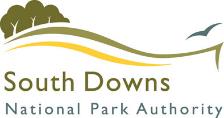 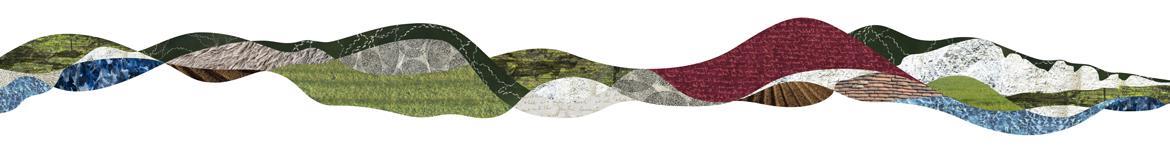 [Speaker Notes: The golden rule is that we don’t apply via the trust if the SDNPA can apply or where there is a significant advantage of it being charity led. Doing so wd make no sense and add in complication, This is perhaps self evident when you look in the table covered within the q4 report.]
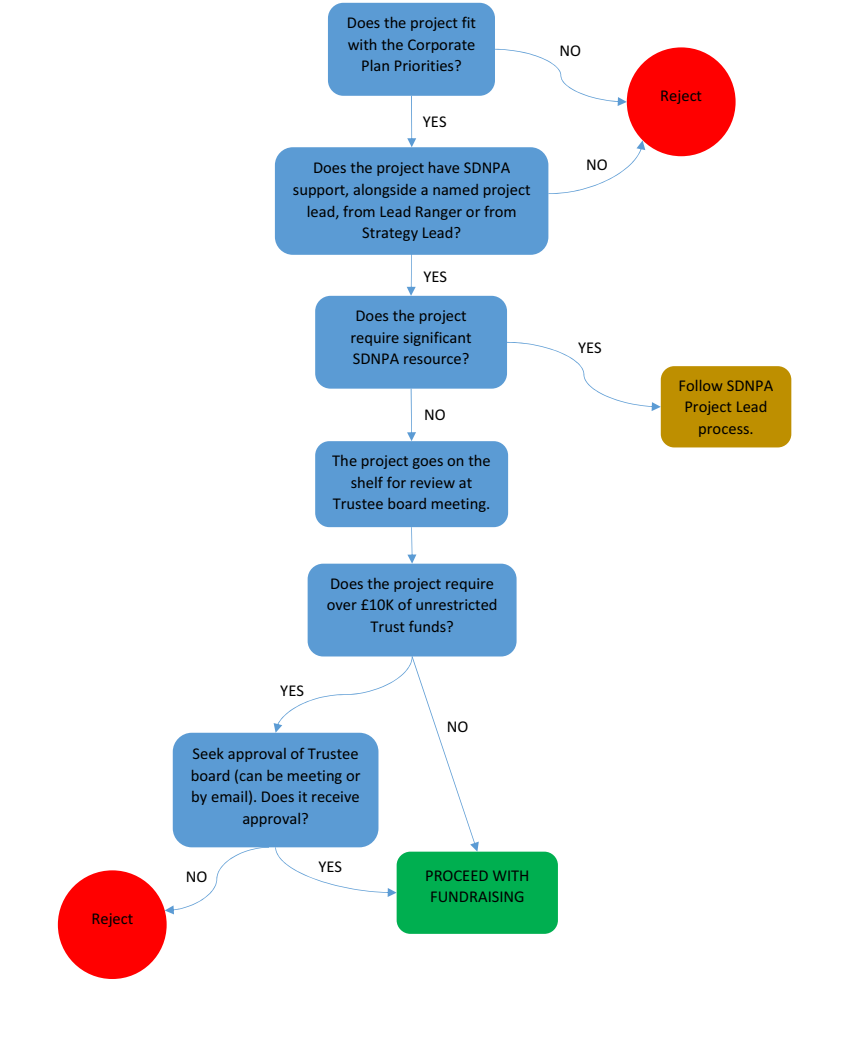 Approval flow for the South Downs Trust
[Speaker Notes: These approval flows have been in existence for some time but recently redeveloped with Tim and reviewed by SLT. Small writing so I don’t propose you try and read them, I will cover the saliant points. The South Downs Trust is aligned to the South Downs vision and we rely on the expertise of rangers and strategy leads. Therefore no project is undertaken where there is not support from an officer or where it does not meet the corporate plan. There is then the question of resuource involved. Where there is significant SDNPA resource, it requires SDNPA approval, which we come  onto next. If the SDNPA is simply playing an advisory role and the funding and delivery is on others, then it is for Trustees. Trustees get site of all projects we support and I need to secure specific approval where over £10k of our unrestricted funds are being committed.]
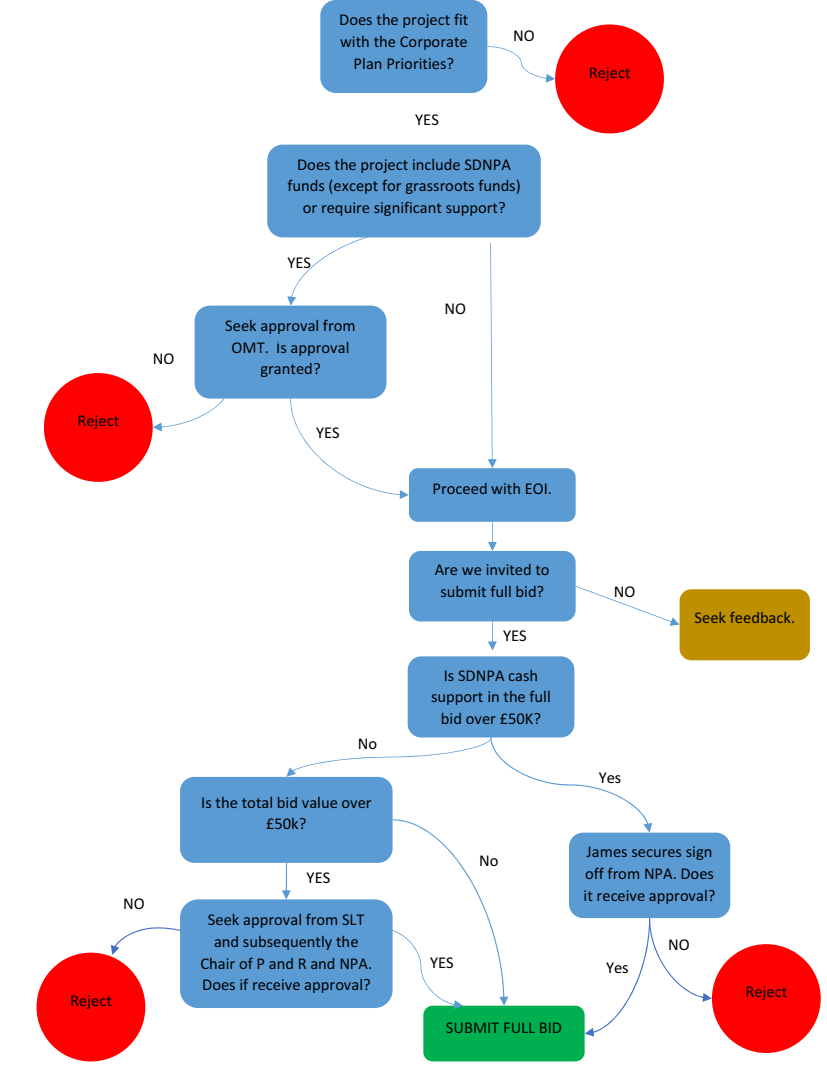 Approval flow for the South Downs National Park Authority
[Speaker Notes: As suggested, authority approval is required where there is significant financial on non financial resource required by the Park Authority. Where any project includes SDNPA financial support, approval is required by OMT before we proceed with funding. Where this isn’t needed, we are able to submit and expression of interest without additional approval. This is due to the fact that many EOI’s are unsuccessful and always require a further application, therefore we focus resource and efforts on those bids that we know have a good chance of success. When invited to submit a full bid, any applications with a SDNPA cash contribution over £50k need member approval – as per standing orders. However, regardless of cash contribution, bids with a total value of £50k (as in the money we are asking for not our contribution) are approved by SLT, the Chair of P and R and NPA and reported to P and R. This is the case if SDNPA is a partner or leading the application.]
Fundraising for projects led by SDNPA
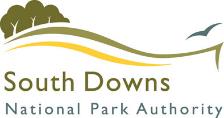 Lead Partner = SDNPA

Funder = National Grid Landscape Enhancement Initiative

Project = Hampshire Hangers

Partners = Selbourne Farm Cluster, 
South Downs Trust 

Grant value = £300k 

SDNPA Match funding = £0 (£10k match from 
South Downs Trust)

Resource = Minimal support through project management and income generation team.

Governance = Proposed by Farm Cluster, supported by Patch Ranger, approved by SLT and Chair of P and R and NPA. Delivered by Farm Cluster. Project managed by SDNPA team. Project board consists of: Statutory Fundraiser, Project Manager, Farm Cluster Facilitator and Patch Ranger

Reporting = Reports via Corporate Plan and via 6 monthly updates to funder
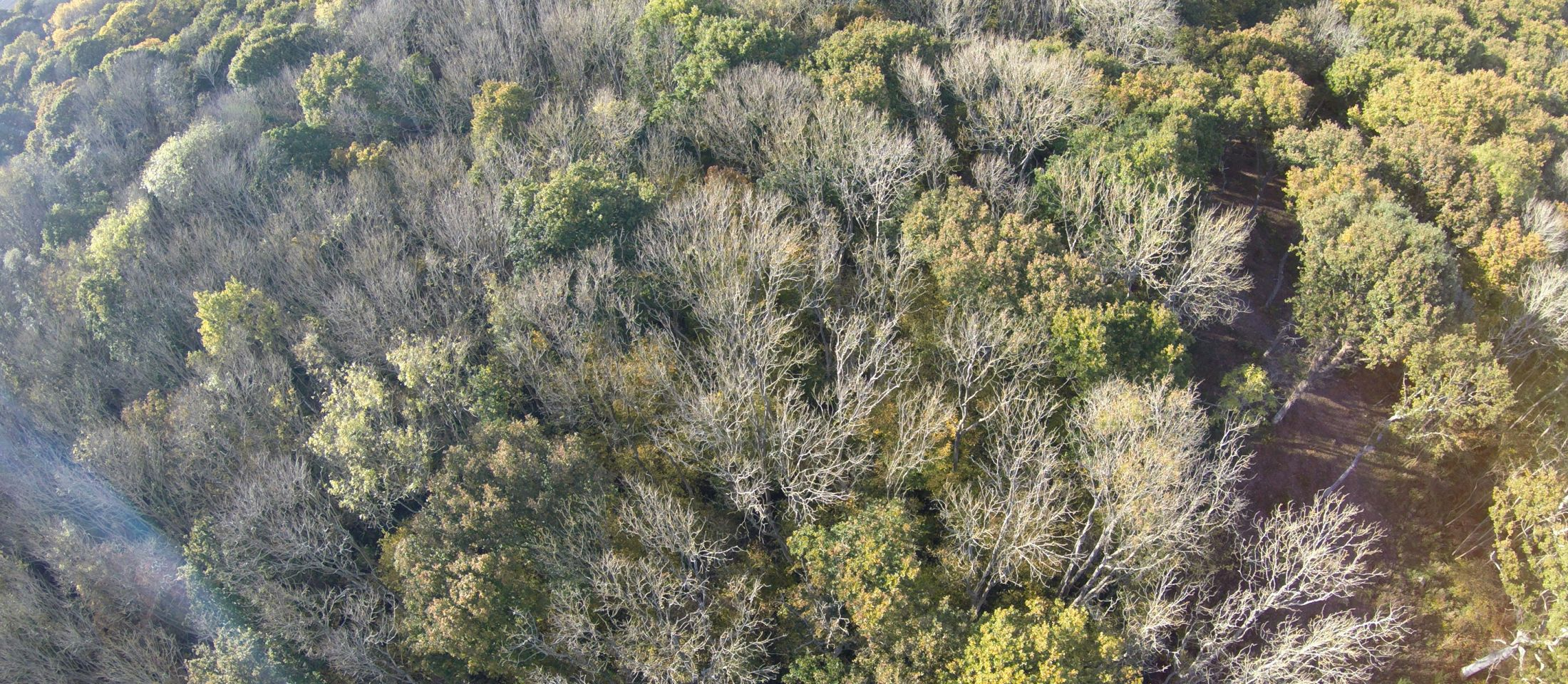 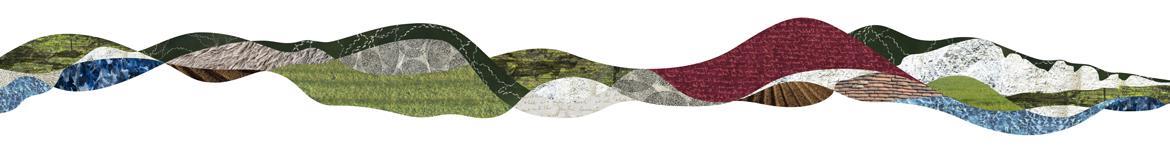 [Speaker Notes: A few recent examples to illustrate the opportunities and approach. Projects lead by the SNDPA. In this case the funding is the National Grid. This is a fund only available to protected landscapes. Therefore if we didn’t apply this funding would not be secured for the South Downs. The project is to restore ash die back in the Hangers in Selbourne. The partners are the Selbourne Farm Cluster and the South Downs Trust, who are providing the necessary match funding. Resource in delivering this application is minimal, with the heavy lifting being done by the Farm Clusters with support from their facilitator. We are providing project management and reporting support.  This project was proposed by the Farm Cluster, supported by the Patch and Lead Ranger. As the value of the overall project is above £50k it was approved by SLT and the Chair of P and R and NPA. The Project is managed by the SDNPA projects team and overseen by a project board consisting of the Statutory Fundraising, Project Manager and Farm Cluster Facilitator. The Project is reported via the Corporate Plan and also through 6 monthly reports to the funder.]
Fundraising for projects led by the South Downs Trust, in which the SDNPA is a partner
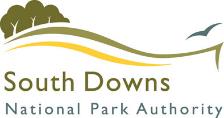 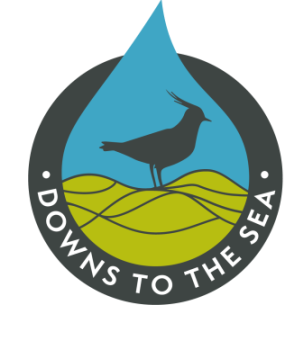 Lead Partner = South Downs Trust

Funder = Heritage Lottery Fund

Project = Downs to the Sea

Partners =Brighton and Hove County Council, RSPB, South Downs National Park Authority, West Sussex Rivers Trust, Writing our Legacy 

Grant value = £1.7 million (£2.5 million in total with match)

SDNPA Match funding = £0 through SDNPA (£250k provided through South Downs Trust)

Resource = Some resource required across the organisation (finance, HR etc). Largely delivered by external team with input from relevant CPM lead. 

Governance = Proposed by Strategic Lead, Approved by SLT and Chair of P and R/ NPA, incorporated in the Corporate Plan. Delivered by SDNPA through MOU with South Downs Trust. Line managed in CPM. Board includes all partners

Reporting = Reports via Corporate Plan, 6 monthly reports to funder and 6 monthly reports to the South Downs Trust
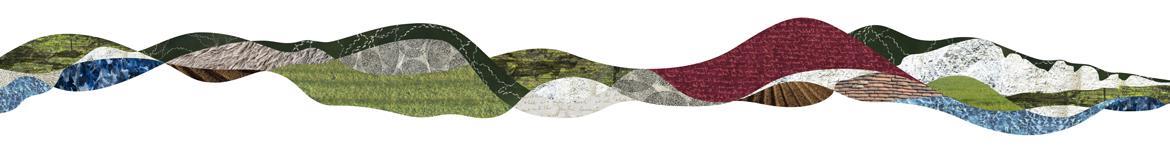 [Speaker Notes: Downs to the Sea. This recent bid was submitted at the end of May. The lead partner is the South Downs Trust. This is based on advice from HLF on what would be most favourable.  The Funder is the Heritage Lottery Fund and the partners are Brighton and Hove County Council, RSPB, South Downs National Park Authority, West Sussex Rivers Trust, Writing our Legacy. Value of the project is £2.5 million with a £1.7 million ask. SDNPA is not providing any cash match, with the South Downs Trust providing £250k support. It is worth noting here that you will not find very few project delivered by my team in the past few years which have SDNPA match. This is intentional. Our role is to not seek SDNPA funding where we can find it elsewhere. This allows SDNPA funding to be used strategically, where opportunities to secure external funding are difficult or unavailable. I believe, along with the SDNPA sound financial management, this has contributed to us continuing to have project funding available at the SDNPA despite the real term cuts we have seen over the past few years. With any big project there is a resource requirement from across the orgnaisation, in respect of finance, HR, management etc. However, to reduce this as far as possible, the delivery team is fully funded by the lottery and we are also seeking to secure £80,000 as a contribution to the SDNPA’s overheads.  The project was co-designed with Jeremy Burgess, strategic water lead at the time, approved by SLT, the Chair of P and R and NPA and also via inclusion in the corporate plan. Like Hampshire Hedgerows and Ouse Valley which proceed it, whilst it is led by the South Downs Trust, it will be delivered by the SDNPA (meaning the Authority employs the staff and manages the finances) and this is managed by a MOU. The delivery project, if successful, will be line managed by CPM and it is overseen by a project board which involves all partners. It Reports via the Corporate Plan, 6 monthly reports to the funder and South Downs Trust Trustees.]
Projects led by the Trust and Delivered by Partners
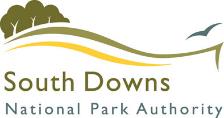 Lead Partner = South Downs Trust 

Funder = Gerald Micklem Charitable Trust

Project = Penn Hill Restoration 

Partners = Rough House Farm, SDNPA

Grant value = £75k

Match funding = £0

Resource = Support from patch ranger in advising on wildflower restoration and contraction of dew pond restorations. 

Governance = Proposed by CPM lead, approved by Trustees through Project Shelf
Small project so no project board, but overseen by CPM lead.

Reporting = Reports via annual visit from funder, updates through Corporate Plan, Trust impact monitoring.
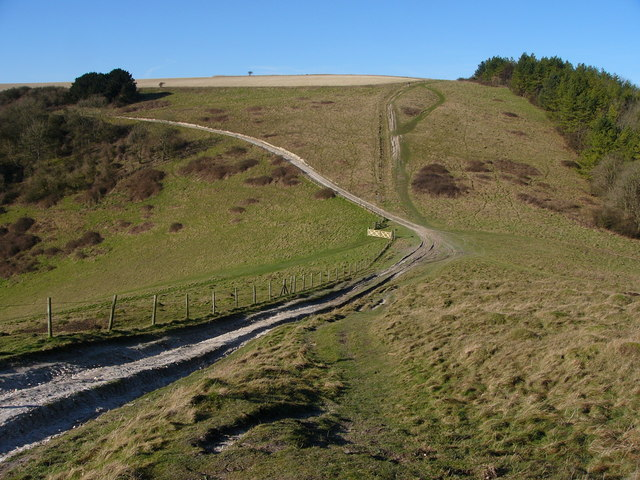 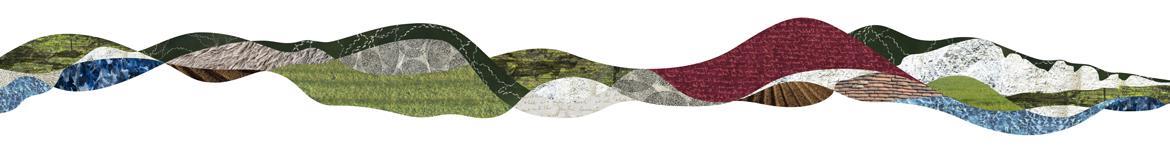 [Speaker Notes: This project is led by the South Downs Trust and delivered through partners. It is in addition to the grant funds I mentioned earlier in this presentation. The Funder is the Gerald Mickelm Charitable Trust.  The project, Penn Hill, is a 15ha wildflower reversion from Arable. Funded by the Trust the project has received advice from the Patch Ranger and CPM lead and has been delivered by the farmer. The project was proposed by the CPM lead in the area. The project was approved by South Downs Trustees. There is no project board as it is a small project but there is at least one site visit per annum. Reporting is done via annual visits from the funder, via the Corporate Plan monitoring and via the Trust own impact monitoring.]
Over £7.5 million secured over the past 3 years (including funding secured by the Trust)

Enhances partnership working and relationships

Living to “Facilitate, enable and add value” and “Glue not do”

Helps ensure South Downs project have a shot at National Pots

Protects strategic fund for projects that others wont cover
Benefits
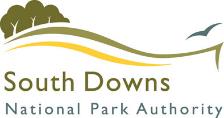 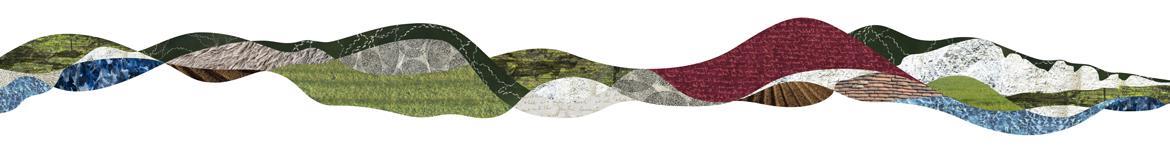 [Speaker Notes: Hopefully some of the speak for themselves. £7.5 million secured. Enhances partnership working, often securing funding they could not without us. Living the founding principle and the glue not do. Helps secure funding for the South Downs that might not otherwise, for example Pulborough Brooks. As mentioned earlier, it helps us be strategic about where we utilise the SDNPA money,]
High stakes – Win some loose some! 

Integration, integration, integration 

Full Cost Recovery

The resource required to report
Challenges
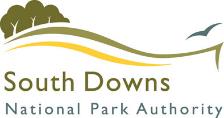 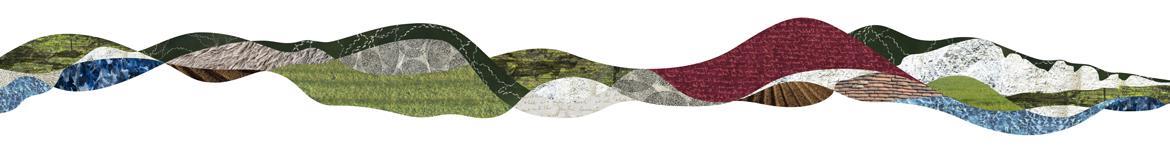 [Speaker Notes: Hight Stakes. You cannot always be successful, and you have to accept that sometimes you will put a lot of effort into something that doesn’t come off. However, we always try and have an exit plan, for example looking to put some facilitation in place for the farmers that came together for our failied landscape recovery applications. So, it is never for nothing. Integration, whilst we always want to break down silos, due to the nature of project funding, then inevitably are their own unit and entity. A focus therefore always needs to be on integration. Full Cost Recovery. The Lottery have still not changed the rules on full cost recovery for protected landscapes, despite assurances from DEFRA that they would. This is something that I know Tim is working on with the department. There is always a more significant resource required to report these projects as funders look for significant detail. However, you could argue this is a good thing, as it feeds our own reporting and learning. That, the end of my presentation and I will take any questions.]